ATAI
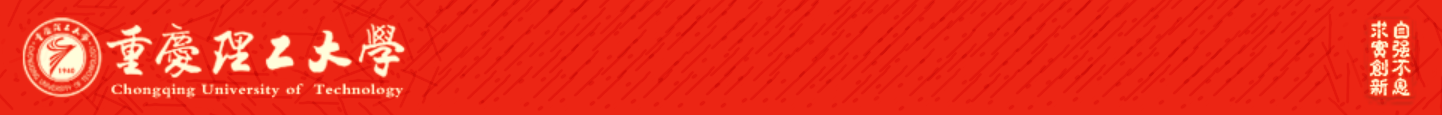 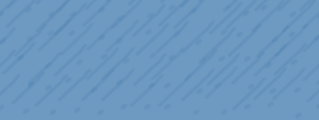 Chongqing University of Technology
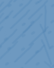 Advanced Technique of Artificial  Intelligence
Chongqing University of Technology
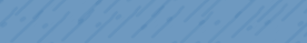 Graph Auto-encoder
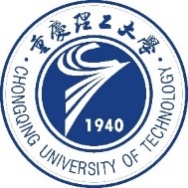 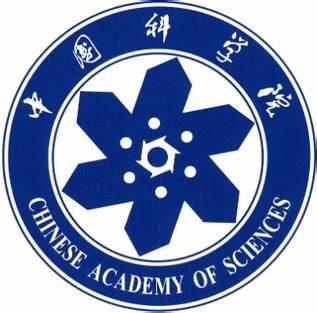 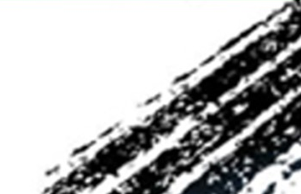 Made by JiaWei Cheng
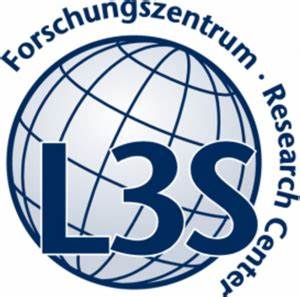 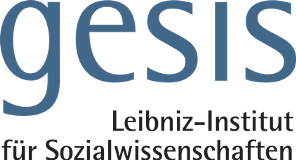 Mining User-aware Multi-relations for Fake News Detection in
Large Scale Online Social Networks
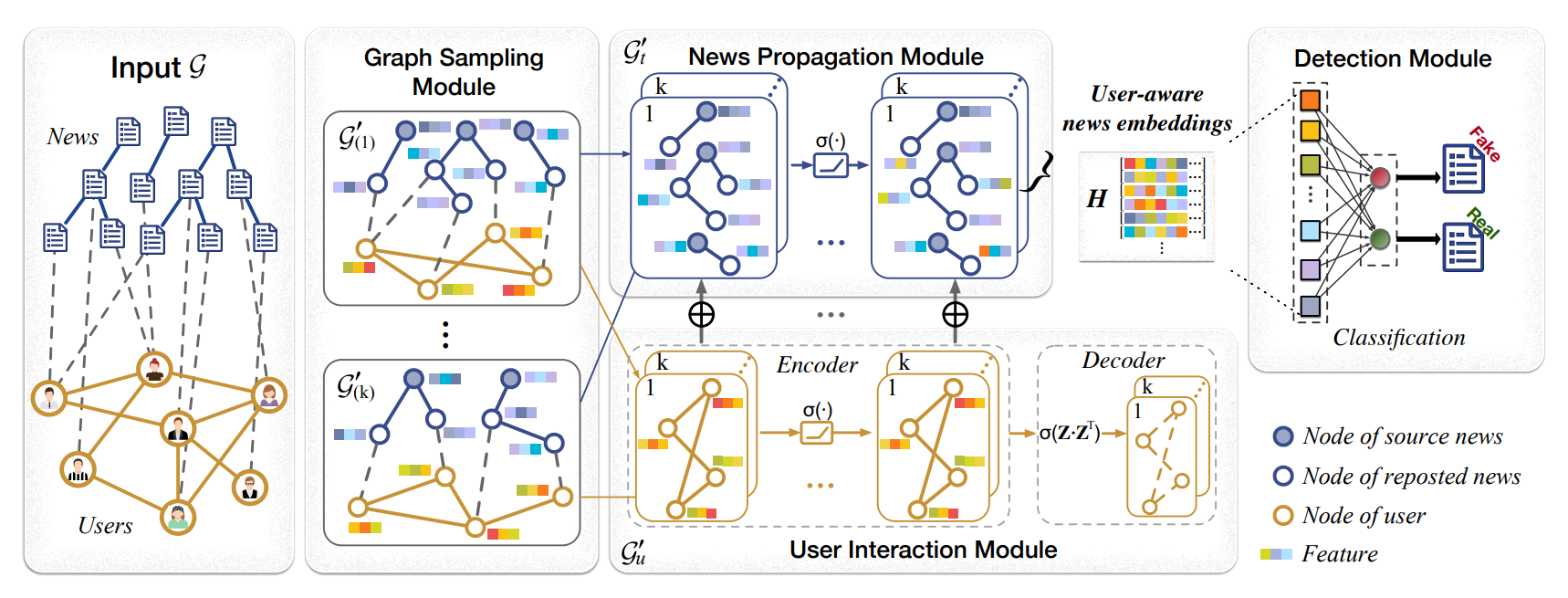 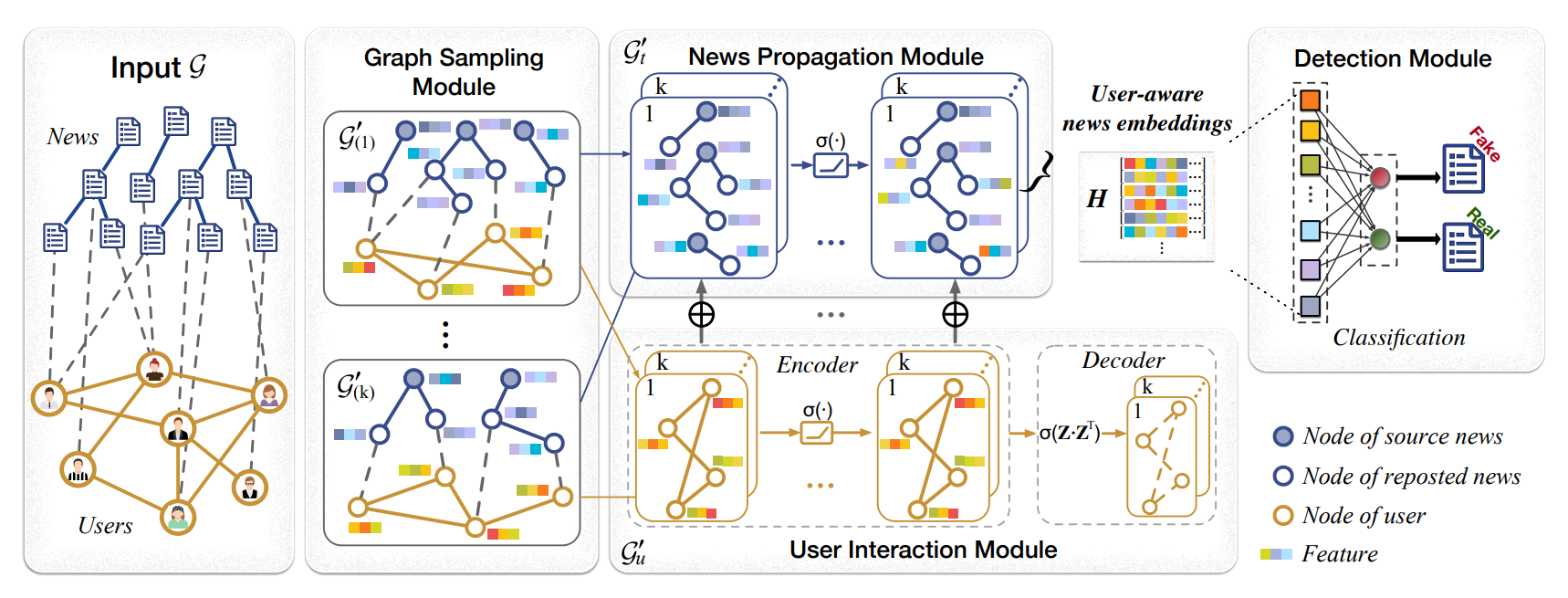 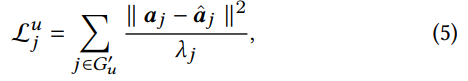 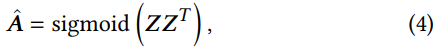 图自编码器的重构损失
VAE
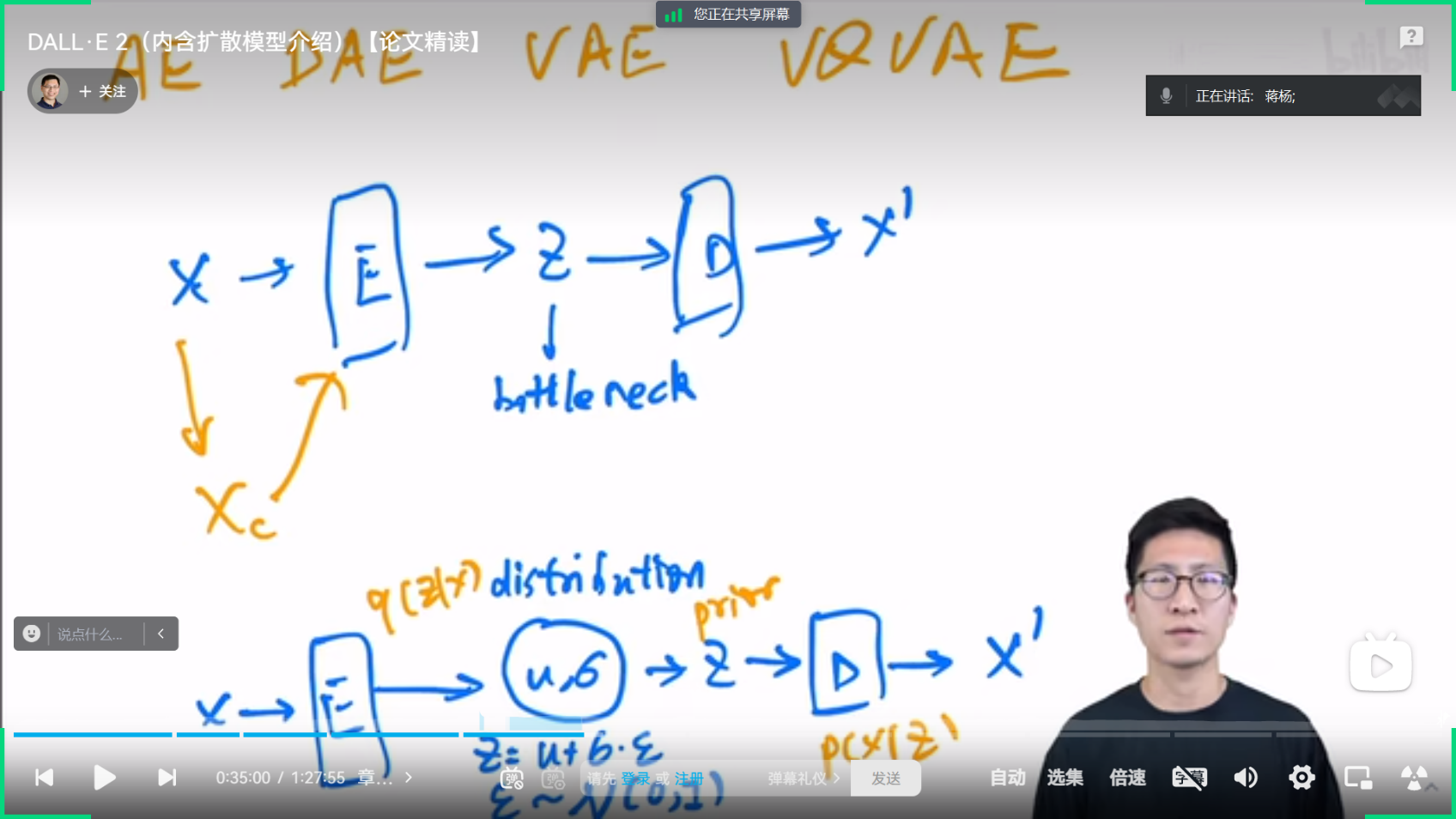 https://www.bilibili.com/video/BV17r4y1u77B/?vd_source=e87a1ead2be88d1ae28f623b30aa201f
AAAI_2024_An Unsupervised Method for Fake News Detection using Graph  Autoencoder with Masking
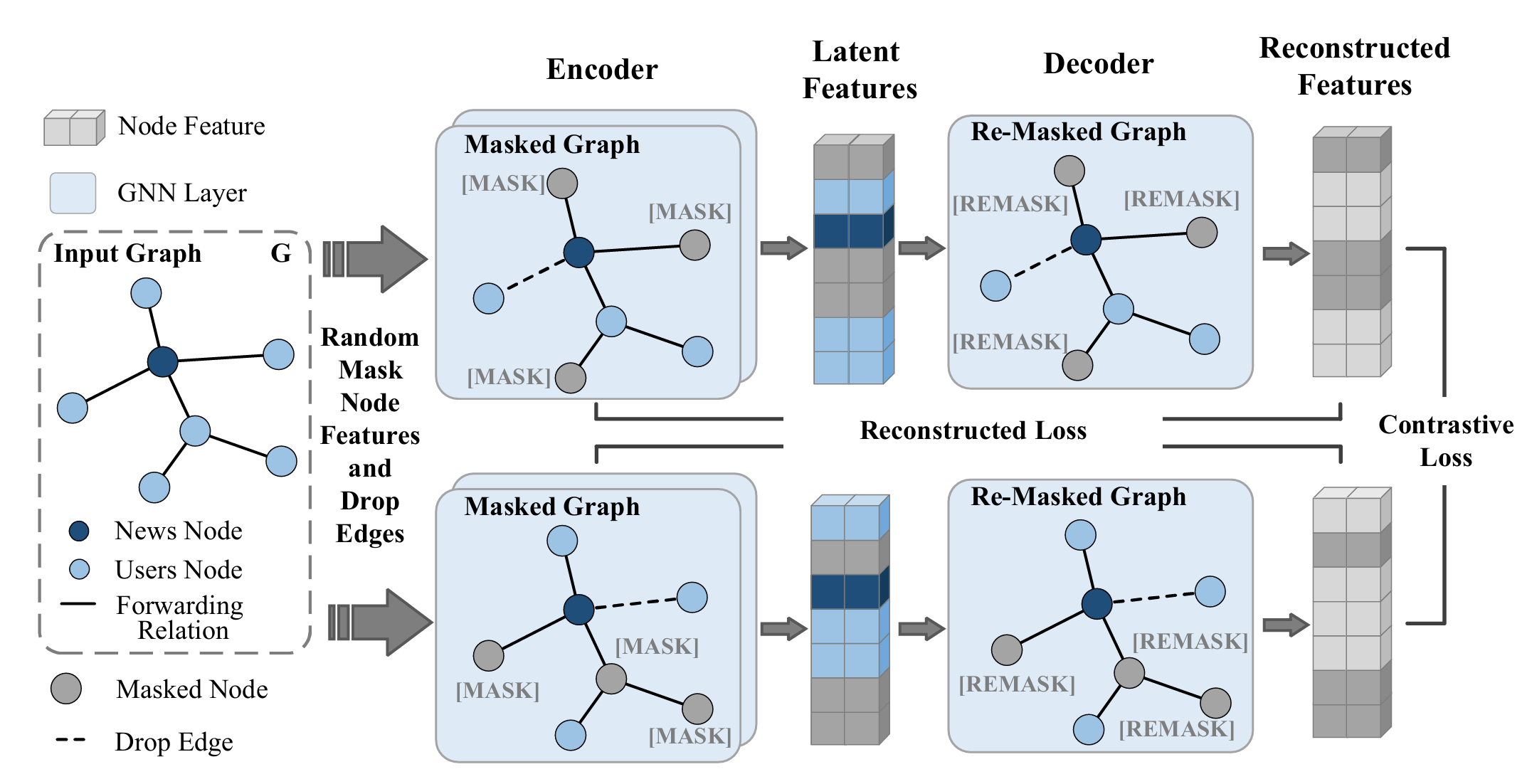 WWW_2024_Semantic Evolvement Enhanced Graph Autoencoder
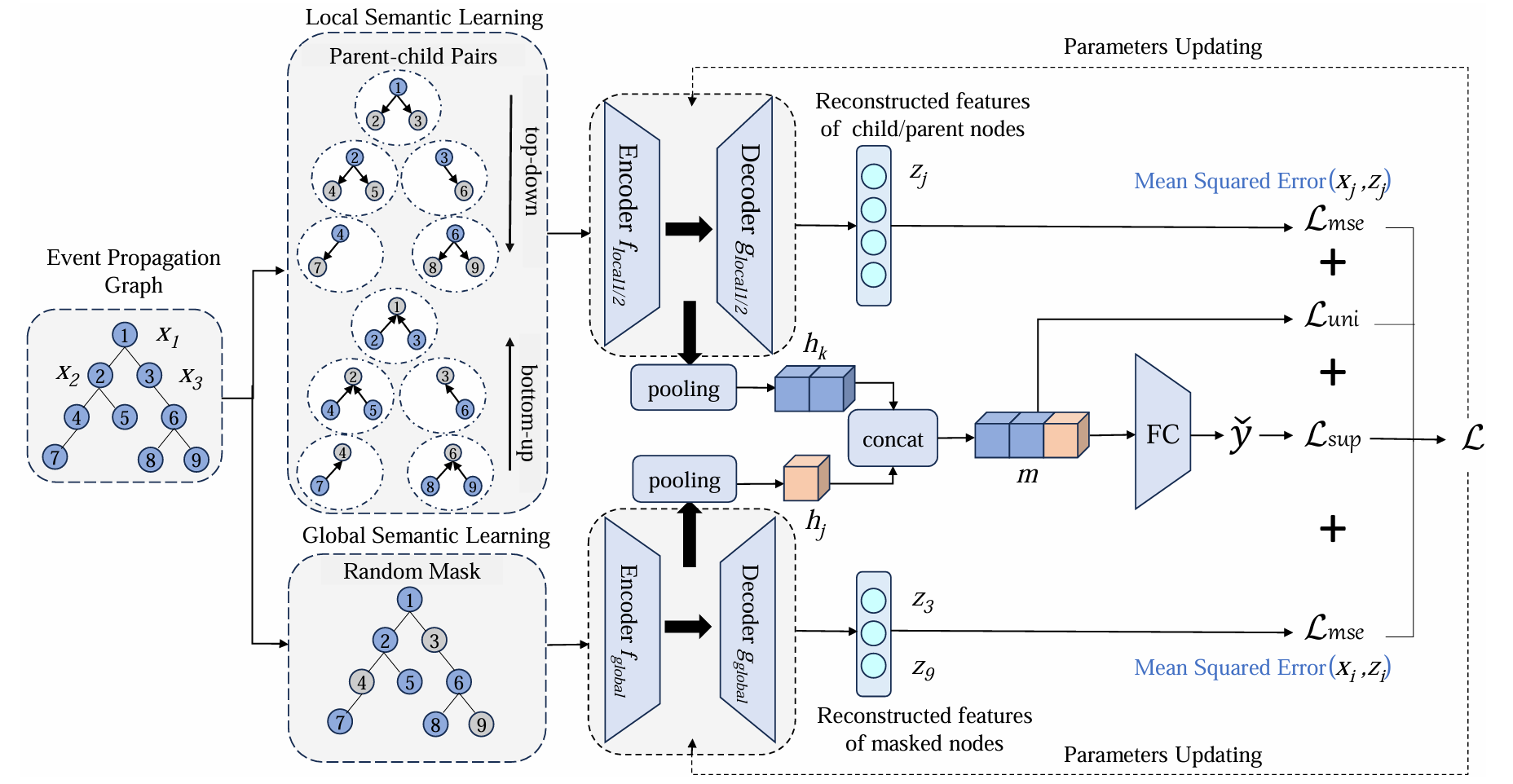